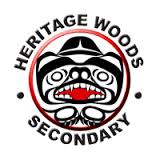 Welcome to the Woods!
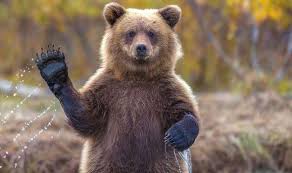 Your Connections…
THE HERITAGE WOODS TEAM:
Vice-Principals
Principal
Jill Reid (A – G)
Manjit Rai (H - N)
Mark Rao (O - Z)
Todd Clerkson
Counselling
Youth Worker
Karin Leathwood
Shaunna Martin (A - G)
Karen Leeden (H - N)
Curt De Wolff (O - Z)
Career Facilitator
Darilynn Butler
Learning Centre
English Alternate Learner
Pat Vance 
    (Team Leader)
Angeline Lee
(Team Leader)
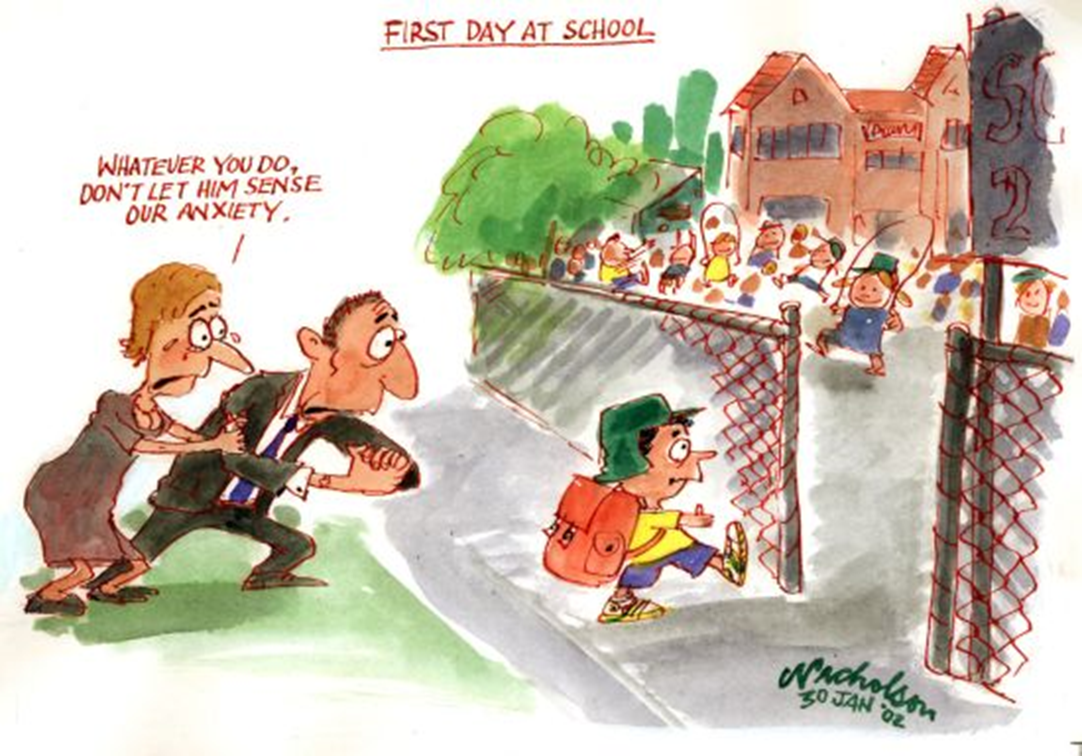 How Things Work:
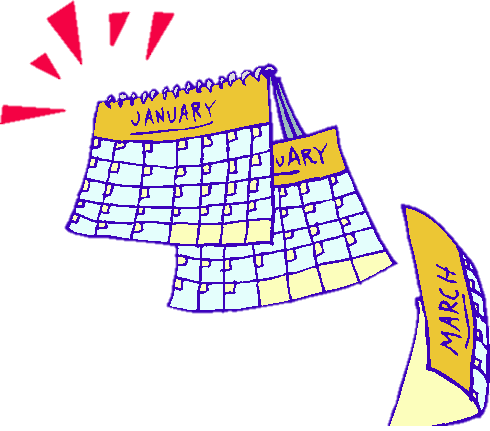 Two semesters each school year
Semester 1: Sept-Jan
Semester 2: Feb-June
Students take 8 courses + digital literacy over 2 semesters
Classes are 72 minutes long
Flex Blocks:  Mon-Fri, 30 mins of tutorial time with a teacher (except for the 1st Mon of each Month)
Some students take additional courses outside of the 2-5 block schedule (band, choir, agility)
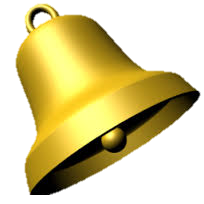 Bell Schedule…
Core courses that all students must take:

English 9 / Recommended EAL from middle school
Mathematics 9 (Regular or Accelerated)
Social Studies 9 / Recommended EAL from middle school
Physical & Health Education 9
Science 9
Digital Literacy 10
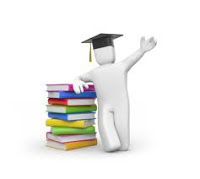 What is Applications of Digital Literacy 10?
District authorized course run in conjunction with Coquitlam Open Learning
Graduation credits granted upon completion
Concepts of Digital Literacy:
Digital Footprint
Using technology to create, collaborate, and communicate
Plagiarism and Citing Online Sources
Conducting Relevant Online Searches
Establishing Personal Learning Networks
Students begin to create Showcase Portfolios of their work here at Heritage Woods
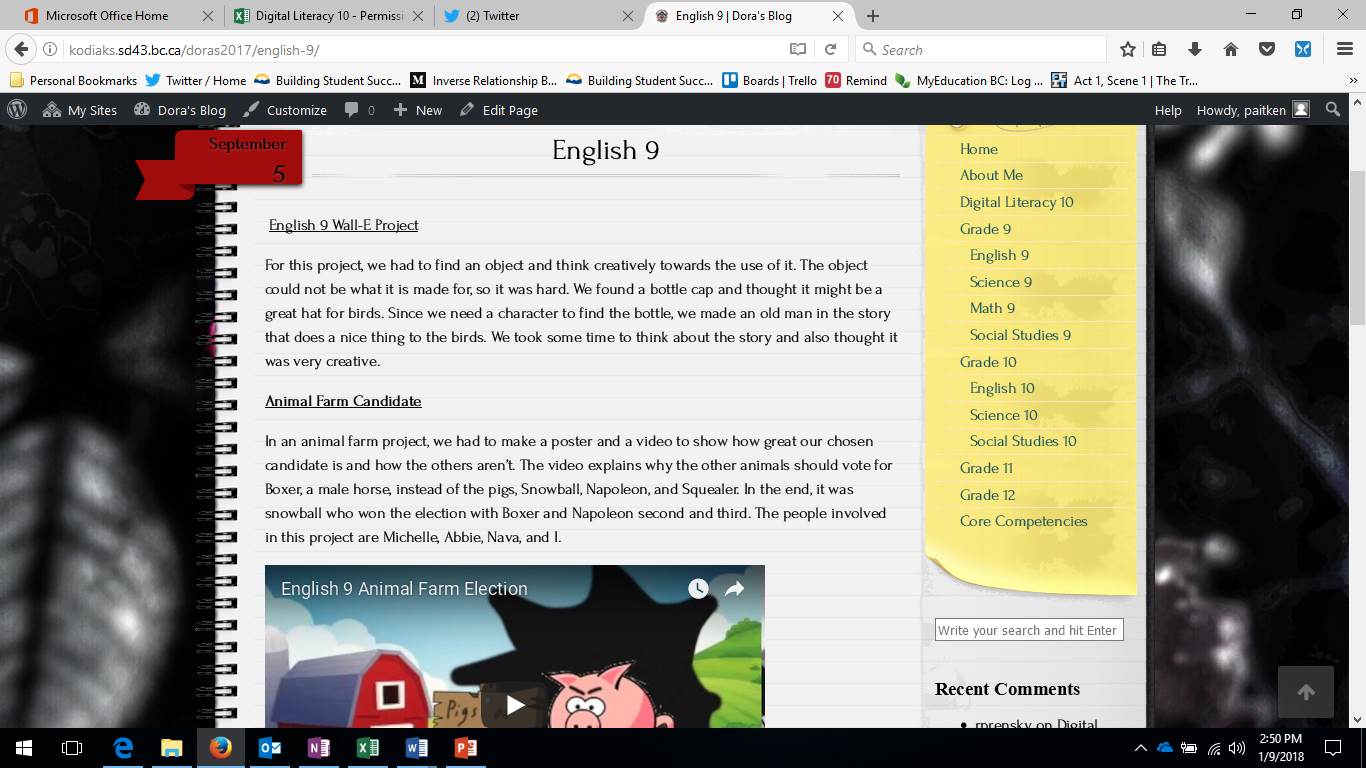 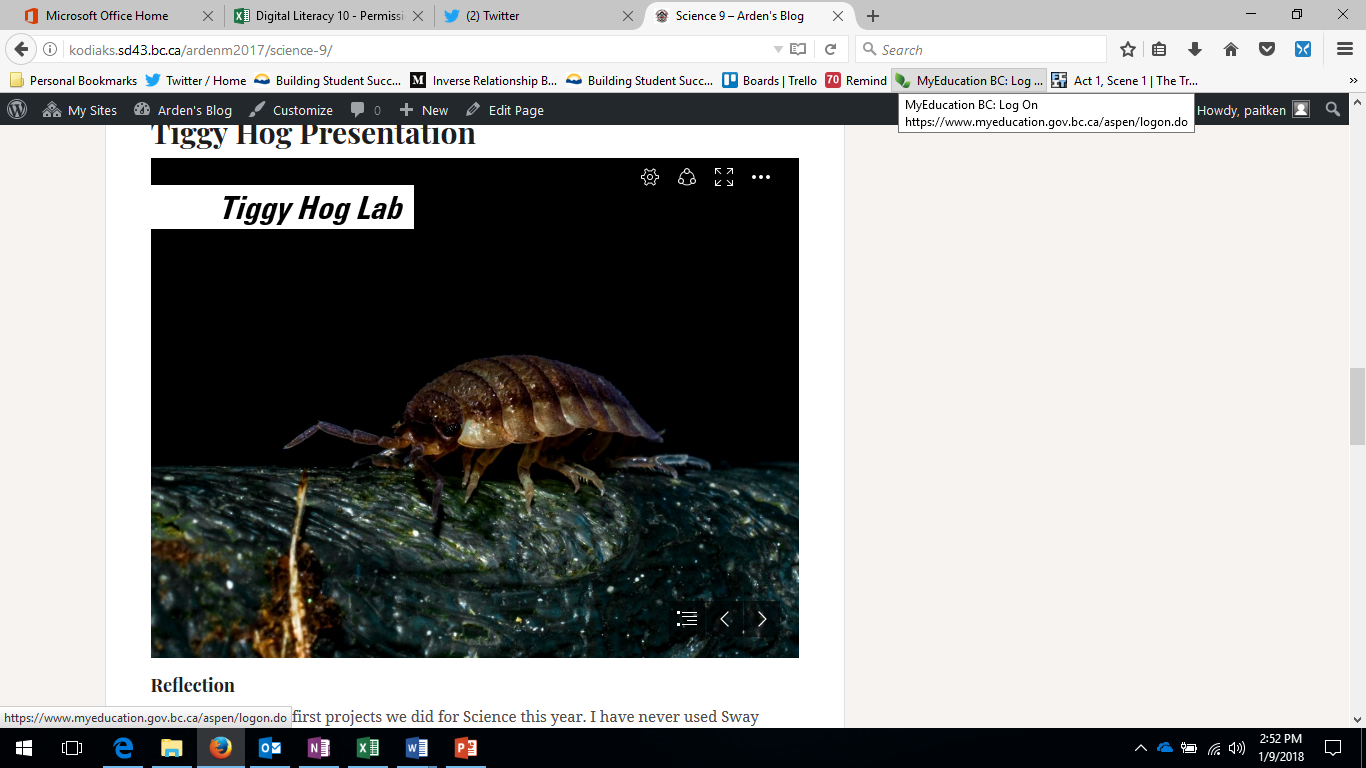 Examples of student work from 1st Semester in English, Science, and Social Studies 9.
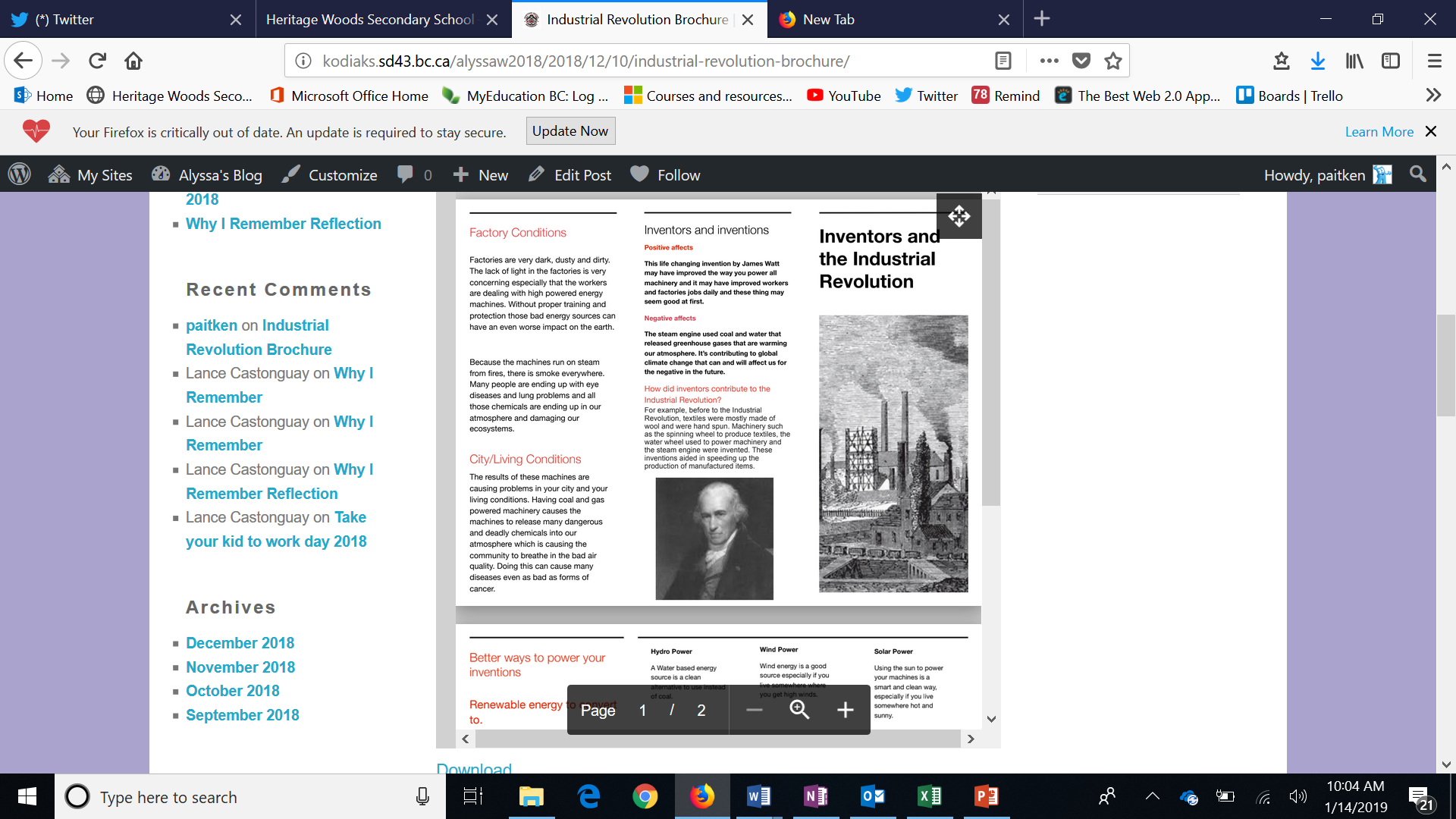 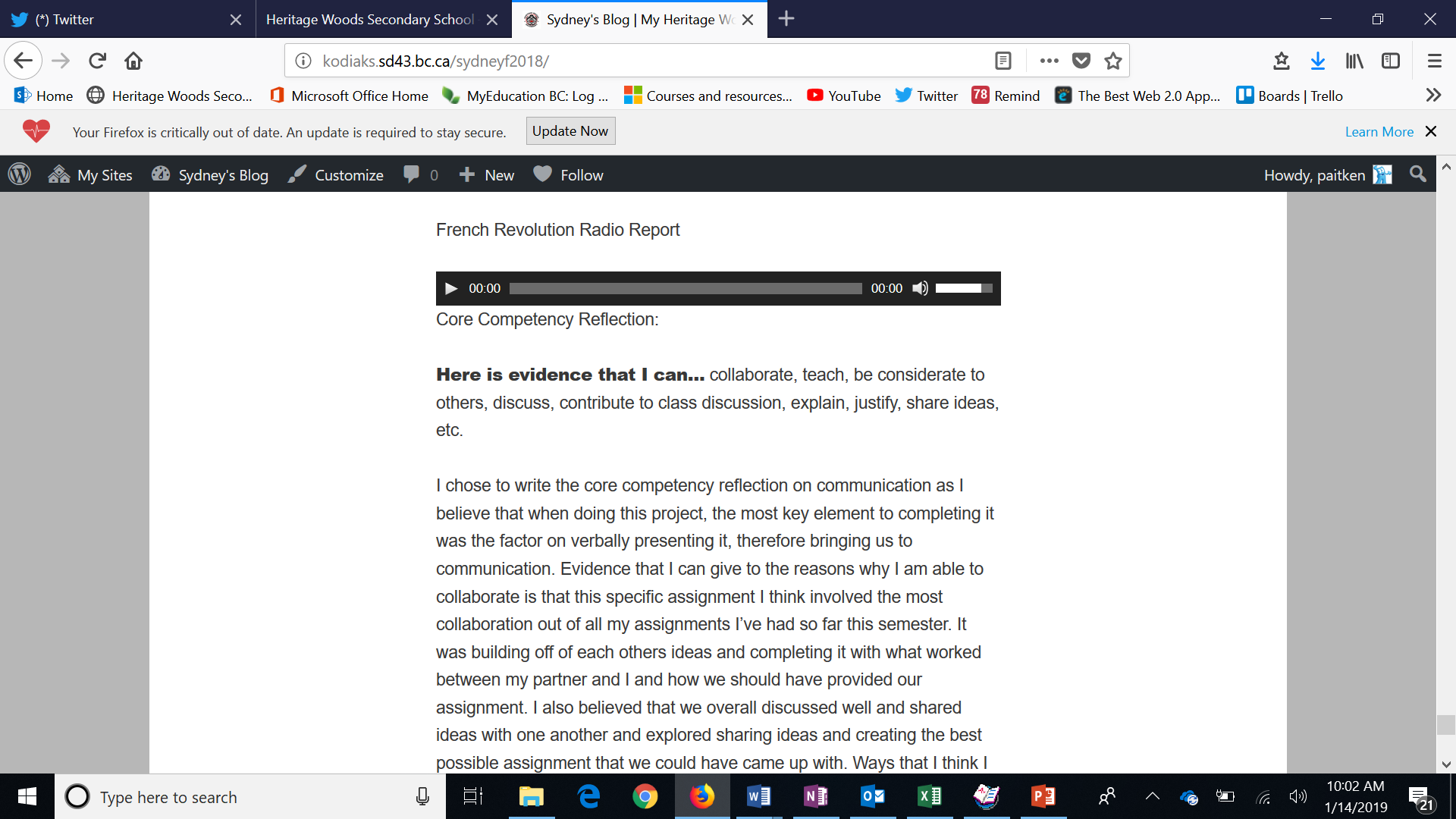 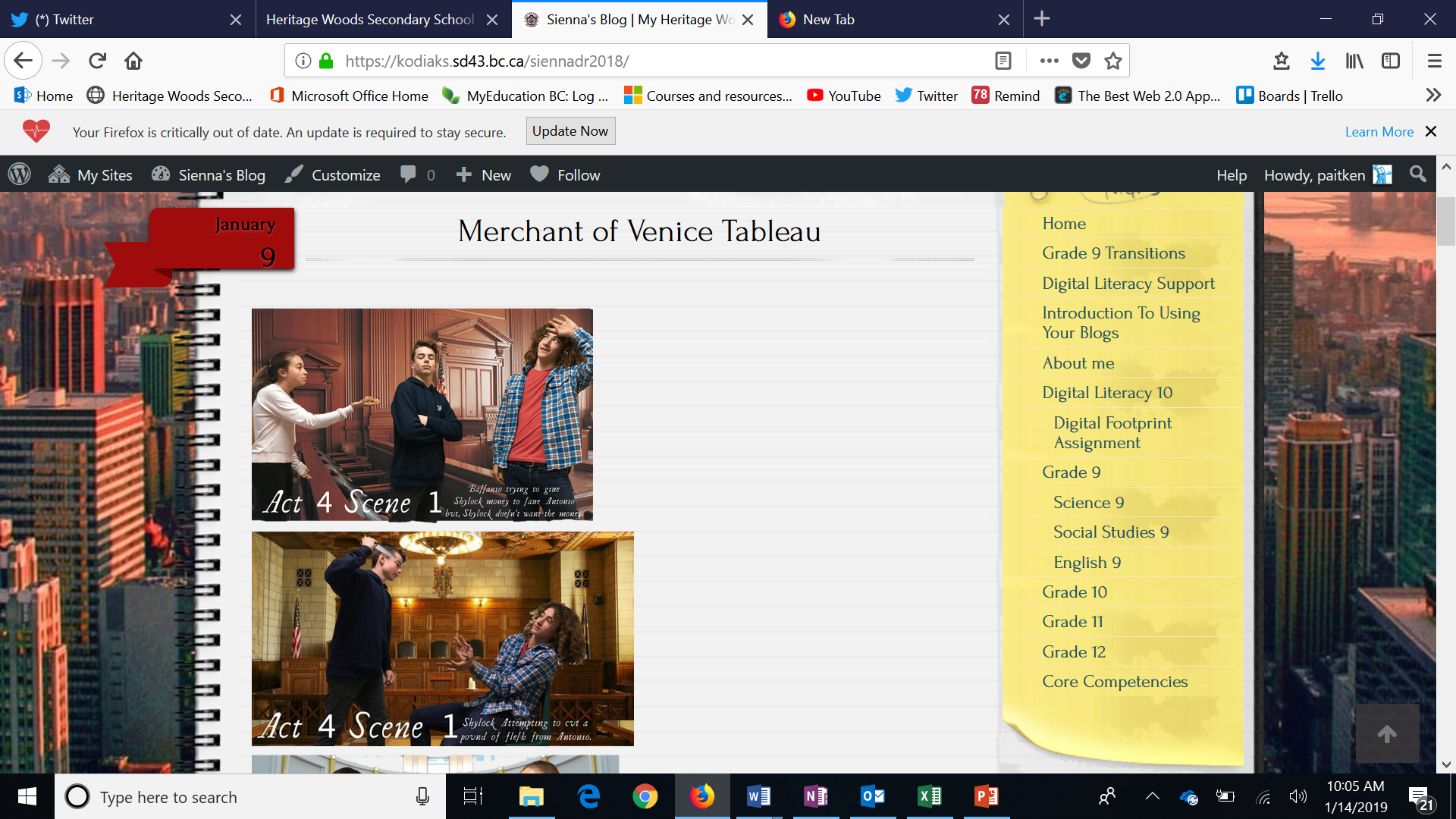 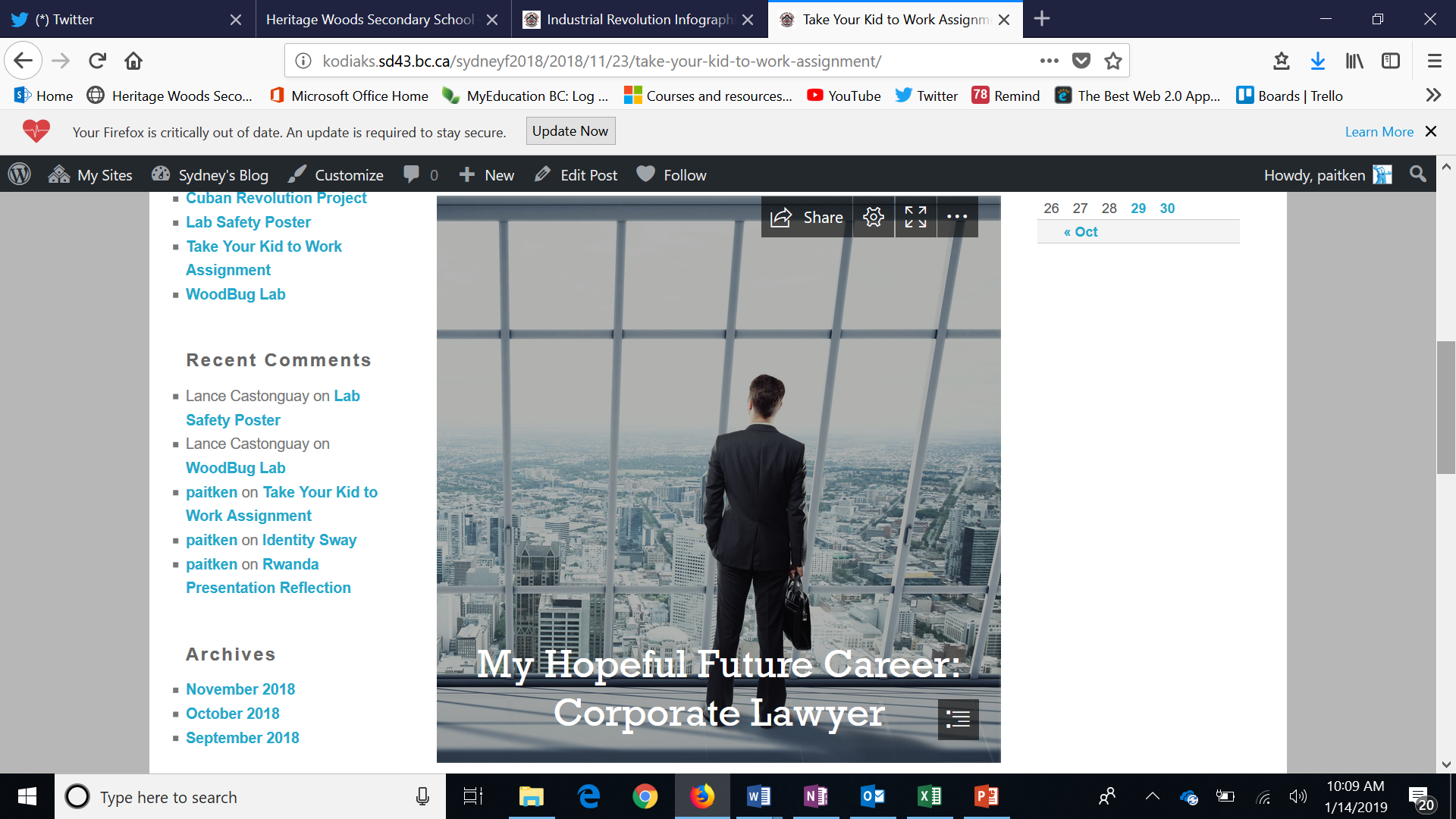 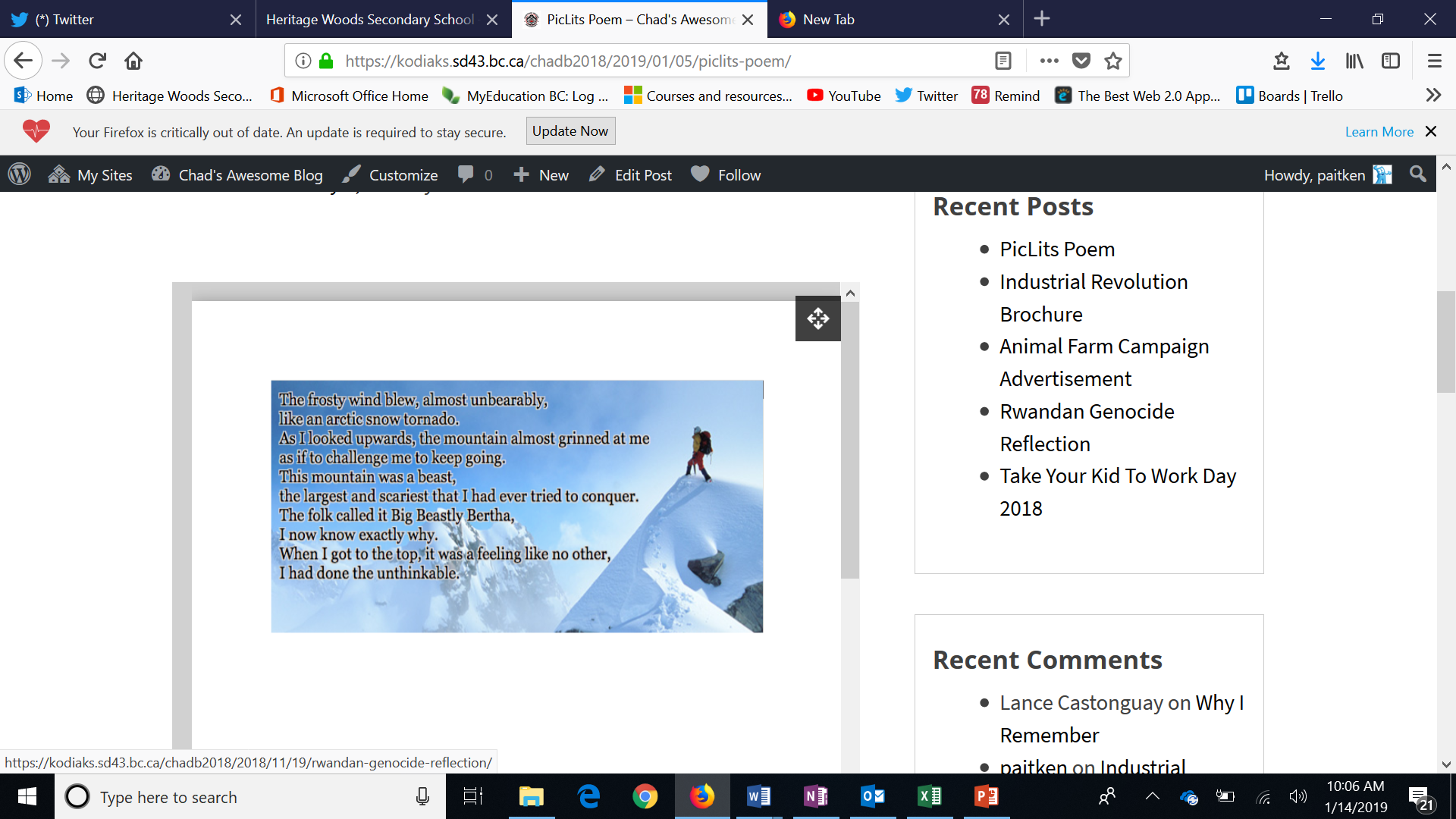 Why Bring Your Own Device?
No papers to lose
Study and work anywhere at any time
Lighter backpack
Access to online resources at all times
Everything on one device (Office 365 Access – Free to SD43 Students)
Ability to collaborate more easily
What are acceptable devices?
Laptop Computers, Tablets, Ipads – Phones are not acceptable devices
Advisable to have laptops as they have more functionality
Devices can be purchased for $300 to $500 (and up) – You do not require a top of the line device to be successful
Don’t pay for Microsoft Programs if buying a laptop – free to SD43 Students. (PC and Mac Versions)
Not all families can afford to purchase a device
The school has some devices available to loan to students for the year – parent release forms available in September
Elective Choices…Grade 9 students can request 3 electives:
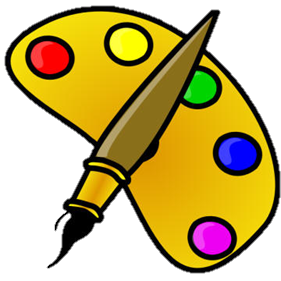 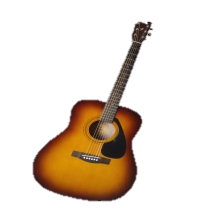 Languages  	Mandarin, Spanish, Japanese, French 
Arts 		Dance, Art, Hollywood, Photo, Ceramics 
Applied skills 	Info-Tech; Foods; Textiles; Business Ed; Tech Ed – Wood, 			Drafting, Engineering
Music		Guitar
Fitness 		Fitness Co-Ed, Women’s Fitness 
		(does not replace PHE 9) 
Leadership 	Leadership
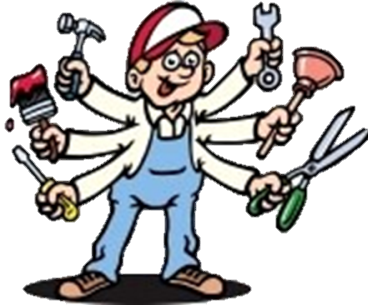 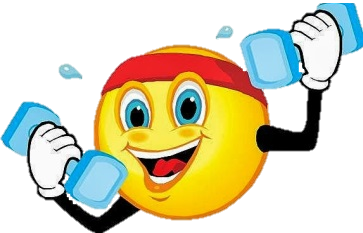 Alternate Courses (2 back-up Electives)These may be used if it is not possible to have one of their top three elective choices!  Therefore, these are JUST AS IMPORTANT.
Outside the Block 2 - 5 Timetable Courses
Many choices including:
Musical  Theatre, Weight Training , Agility, Band & Choir!
			AM (Before School Hours)
			FL (Flex & Lunch)
			PM (After School Hours)
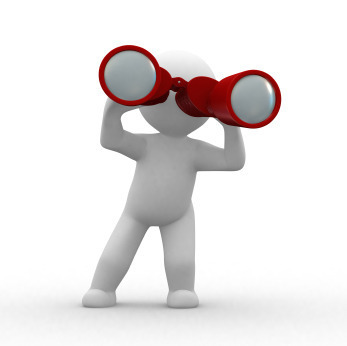 Looking Ahead:  Questions about Grade 10-12 programming
Check out the Ministry website for graduation program:  https://www2.gov.bc.ca/gov/content/education-training/k-12/support/graduation
Grade 10-12 booklet will also be available online next month
Honours Courses:
Students entering the honours program from middle school should expect to be challenged by the coursework and will need a strong commitment to their studies
Math Honours Programs
English Honours Programs
AP Calculus
AP Psychology
Note: Honours designations do not appear on transcripts; AP designation only appears on transcripts of those who pass AP exam
We do NOT offer Honours at the grade 9 level (Accelerated Math 9 only)
Sample Timetable…
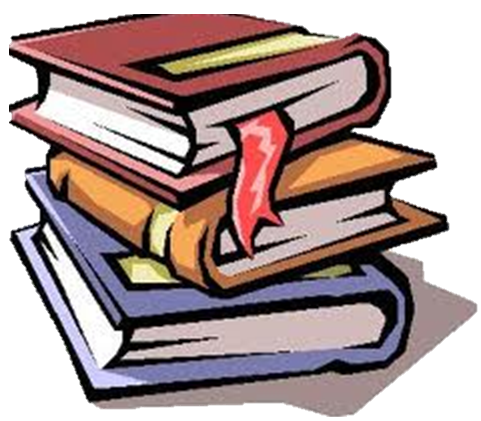 Semester 1:

Block 2 - PE 9
FLEX
Block 3 - Science 9
Block 4 - English 9
Block 5 - Photo 9

Concert band 9 linear
Semester 2:

Block 2 - Math 9 
FLEX
Block 3 - Social Studies 9 
Block 4 - Foods 9
Block 5 - Hollywood 9

Concert band 9 linear
And now a word from our music department…
Ms. Kathy Fester
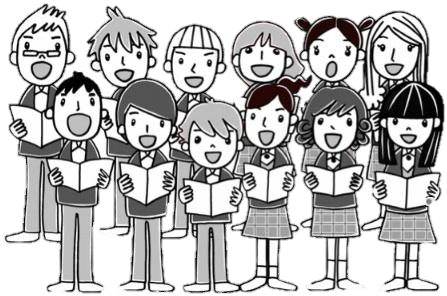 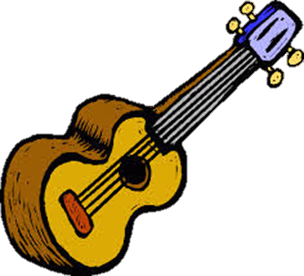 How Do You Decide?
Your skills and talents!
What you like to do!
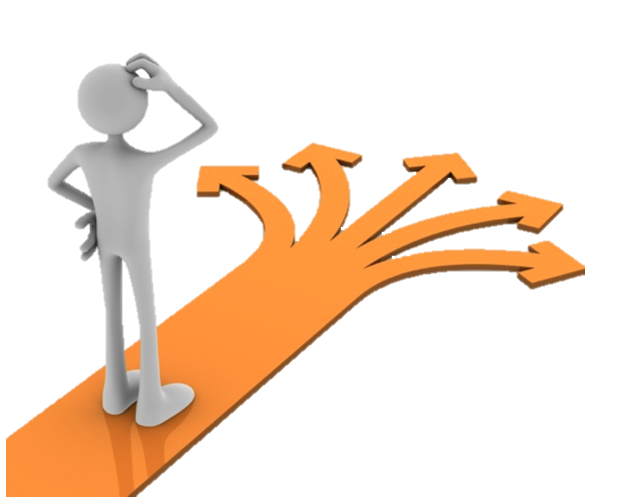 Where you excel!
Challenging yourself to try 
something new!
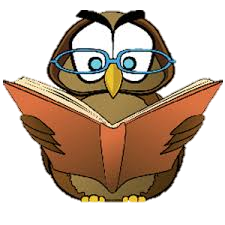 Choose Courses Wisely
SPRING 2019
Counsellors will visit feeder middle  schools to go over the  Grade 9 course selection process and give out the forms:
	3 elective requests – in order of preference
	2 alternate requests- course options just in case
These are requests – there are many reasons a student may not get their top 3 (course conflicts, class sizes, classes not being offered due to low enrolment)

WE WILL ALWAYS DO OUR BEST TO HELP STUDENTS GET COURSES THAT THEY WILL ENJOY!
Going to High School…What Should Your Child Expect?
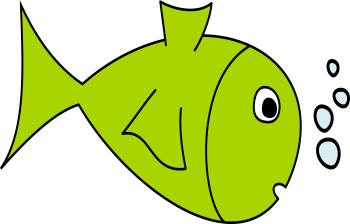 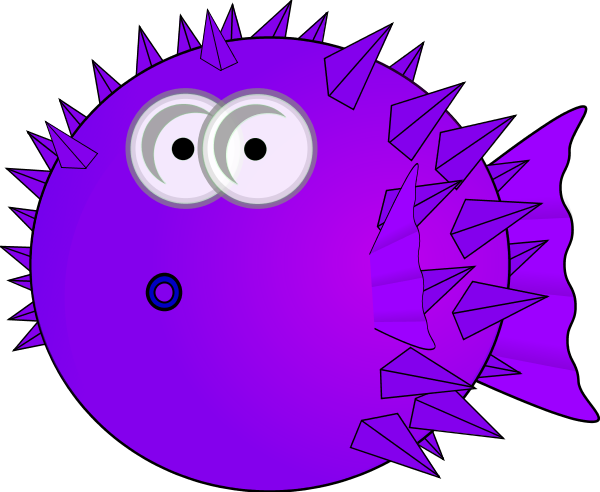 Smaller “team”  	           larger environment
easier to fly (or swim) under radar
New routines, new clubs / activities, lockers
New friends
More freedom = More responsibility
Different teachers for different subjects
Time is the best gift to give your Teen
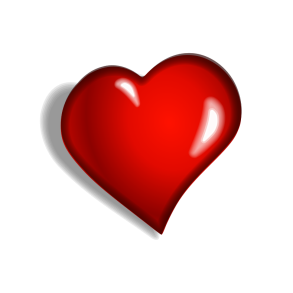 Discuss: 
How to handle peer pressure
Attendance Expectations
Facing each day positively 
Homework expectations, organization, study time at home, goal setting (SMART GOALS – specific, measurable, attainable, realistic, time-based)
Praise and reinforcement
Ask questions (of your teen, teachers, counsellors, & administration)
Learn about and use the resources available
Encourage and support them in getting involved!
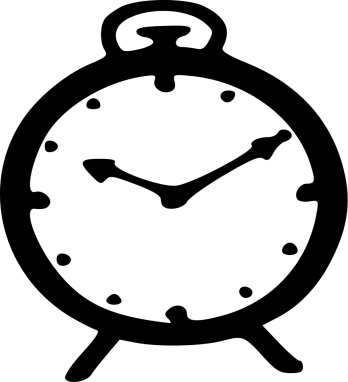 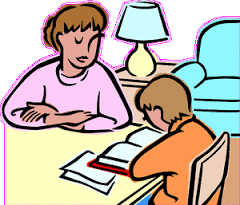 There are many ways for them to get involved…
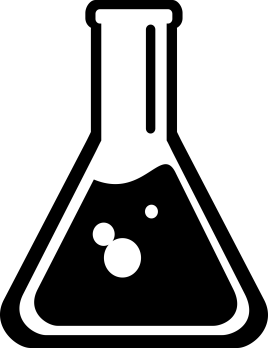 Clubs
Leadership Opportunities
Music
Sports Teams
Intramurals
Volunteering
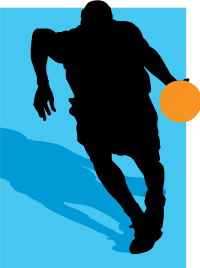 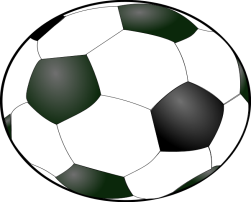 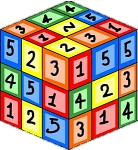 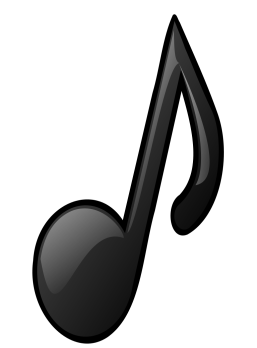 Stay Connected…
Telephone
Teacher email
Heritage home page
Teacher websites
Counsellor websites
Newsletters
Report cards
Parent nights
Heritage App
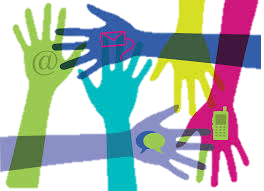 How is your child going to make their mark?
Encourage them to get involved
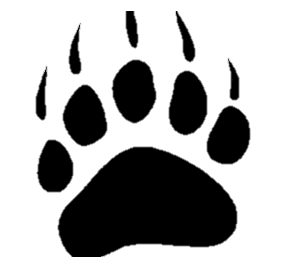 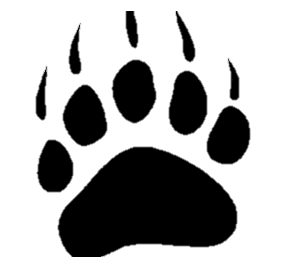 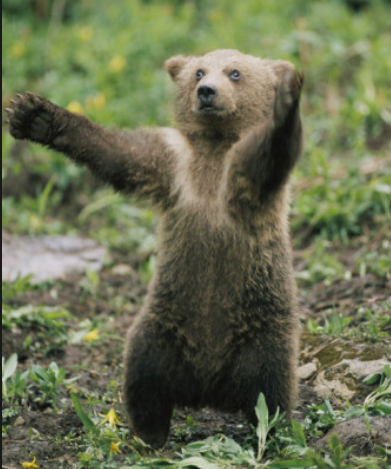 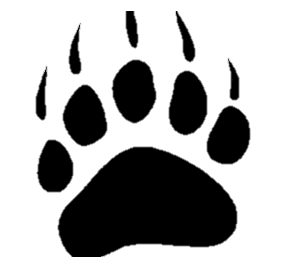 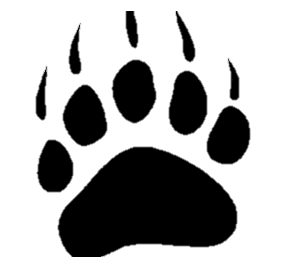 Do what you love & love what you do
Important Dates:
THIS WEEK!!!
Math 9 Accelerated Applications due at their Middle School






February 12th
Counsellors @ Eagle Mountain
March 7th 
 Counsellors @ Scott Creek
March 8th 
 Counsellors @ Summit
Jan 25th
 Grade 8 “Tour at the Woods” 12:30 - 2:30 pm
Accelerated Math 9 Assessment to follow tour ( 2:45 - 4:45 pm)
General Questions?For child specific questions please email your child’s counsellor or admin!
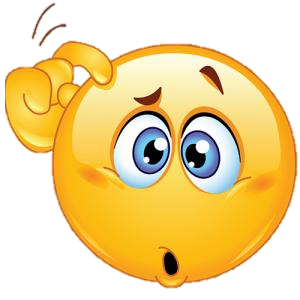